Digital Damper Systems in Booster
Nathan Eddy
Workshop on Booster Performance and Enhancements
Nov. 24rd 2015
Outline
Digital Transverse Damper
Motivation
System Overview
Tune Measurement
Diagnostics

Digital Longitudinal Damper
Motivation
System Overview
Commissioning
Operation
2
Workshop on Booster Performance and Enhancements
Transverse Damper - Motivation
Goal to demonstrate a digital  bunch by bunch digital feedback system in Booster
 FPGA, ADC, Digital Signal Processing, DAC
 Wideband system
 Flexibility to modify system as needed 
Essentially an R&D project so far
Demonstrate transverse system operation 
Diagnostic capability – tune, studies, etc
Develop plan for longitudinal system
3
Workshop on Booster Performance and Enhancements
Transverse Damper System Overview
4
Workshop on Booster Performance and Enhancements
Current Transverse Damper Installation
Input Signals
Sum/Diff Amps
Digital
Damper
RF Ref
TCLK
Output
Amps
5
Workshop on Booster Performance and Enhancements
VME Digital Damper Board
Developed in 2006 as R&D Large 
Stratix II FPGA handles signal processing & interfaces on multiple clock domains
 4 ADC (up to 212MHz) & 4 DAC (up to 636MHz) locked to external RF
 Digital I/O – TCLK, MDAT, BSYNC decoders, fanout, diagnostics
 Up to 1GB on-board RAM via standard DDR2 SoDimm
 VME front-end speaks ACNET via standard Controls front-end
6
Workshop on Booster Performance and Enhancements
Transverse Damping
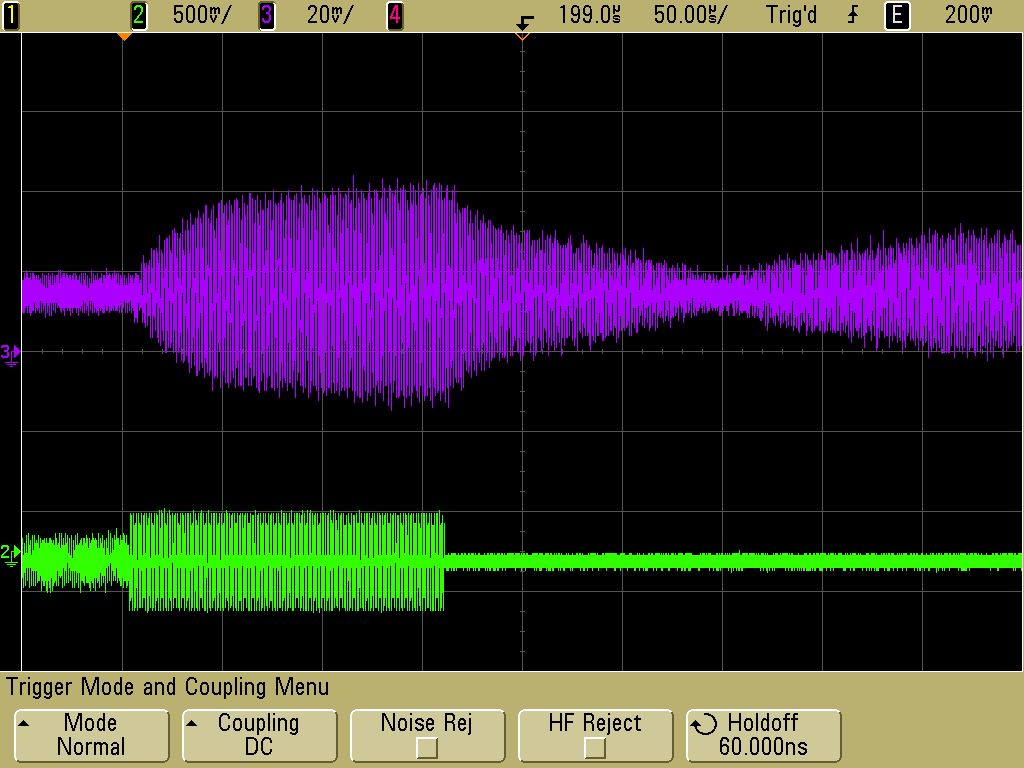 Cable delay to sync RF Ref with beam signals
Sample at 4xRF
Adjust ADC clock via PLLs in FPGA
Pseudo I,Q sampling



Programmable Turn Filter
4 bit coefficients
3 Turn Horizontal
5 Turn Vertical
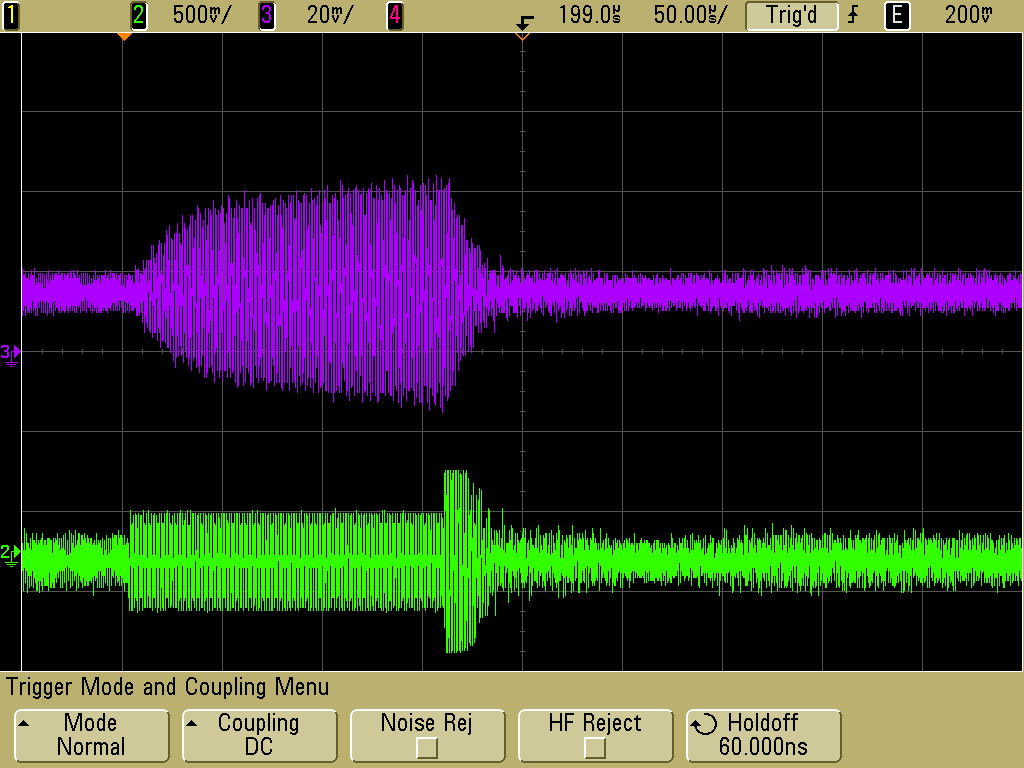 7
Workshop on Booster Performance and Enhancements
Transfer Function Measurements with VSA
8
Workshop on Booster Performance and Enhancements
Diagnostic Capability
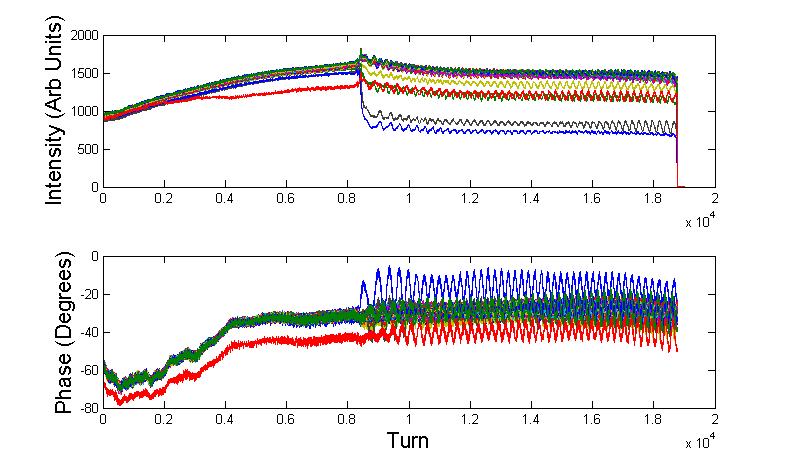 Record bunch by bunch data for entire Booster cycle
Position, Intensity, Phase
Measure Booster revolution frequency
1Hz resolution @1ms
9
Workshop on Booster Performance and Enhancements
Horizontal Instability Study (2011)
Damper Off
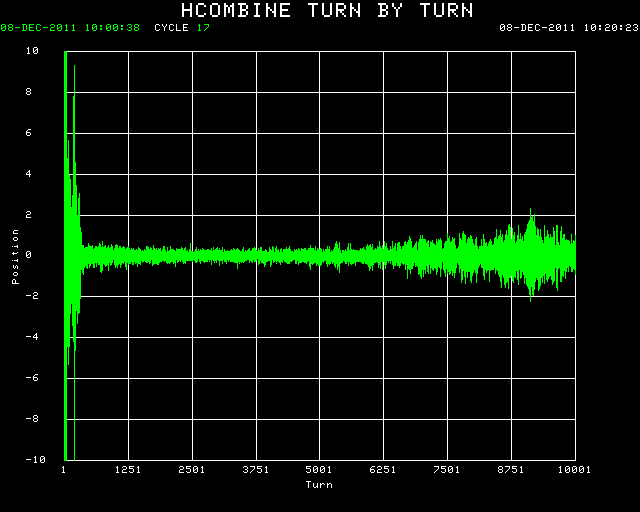 Damper On
Developed when trying to decouple optics after injection
Demonstrated damper operation on real instability
Damper showed slow developing Mode 8 coupled bunch
Results presented at IPAC12
10
Workshop on Booster Performance and Enhancements
Tune Monitor
Excite Single Bunch & Measure Response
Minimally invasive 
Can be run on operational cycles
Fully programmable
Select Bunch
Excitation
Up to 32 Measurements per cycle
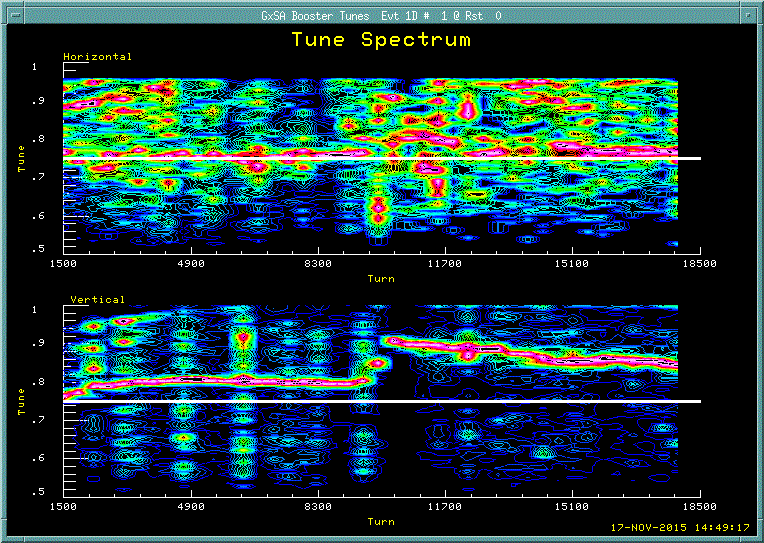 11
Workshop on Booster Performance and Enhancements
Transverse Damper Issues
Horizontal response is not optimal due to pickup & kicker locations

Difficulty exciting beam horizontally after transition
 Chromaticity
 Power

RF Clock Lock
 Causes PLLs for ADC/DAC to relock
 Requires re-phasing
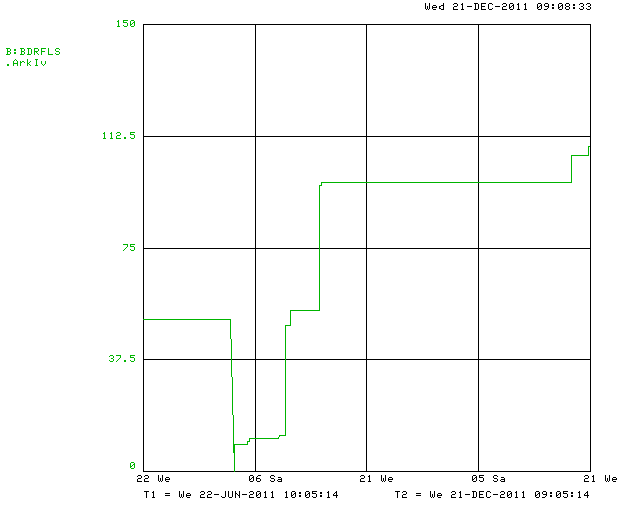 12
Workshop on Booster Performance and Enhancements
Transverse Damper Status
Transverse Damper currently is not needed for operation 
 Can we lower Chromaticity?
 Do we require more power in the horizontal plane?
Investigate options for moving horizontal pickup & kicker and/or adding additional pickups
 Ideal scenario is two pickups ~90 degrees apart
 Is our current stripline pickup ideal?  Use BPMs?
Developing Replacement based upon 1GS/s ADC
Improve timing/phase stability 
Expect to be able to detect head-tail
Can we damp it?
13
Workshop on Booster Performance and Enhancements
Longitudinal Damper - Motivation
Upgrade the analog damper system
Critical system
Requires dedicated hardware for each mode
Long operational history
Replace difficult to maintain system with digital system
Limited diagnostics
Can take days to fix problems
14
Workshop on Booster Performance and Enhancements
Digital Longitudinal Damper Test Installation
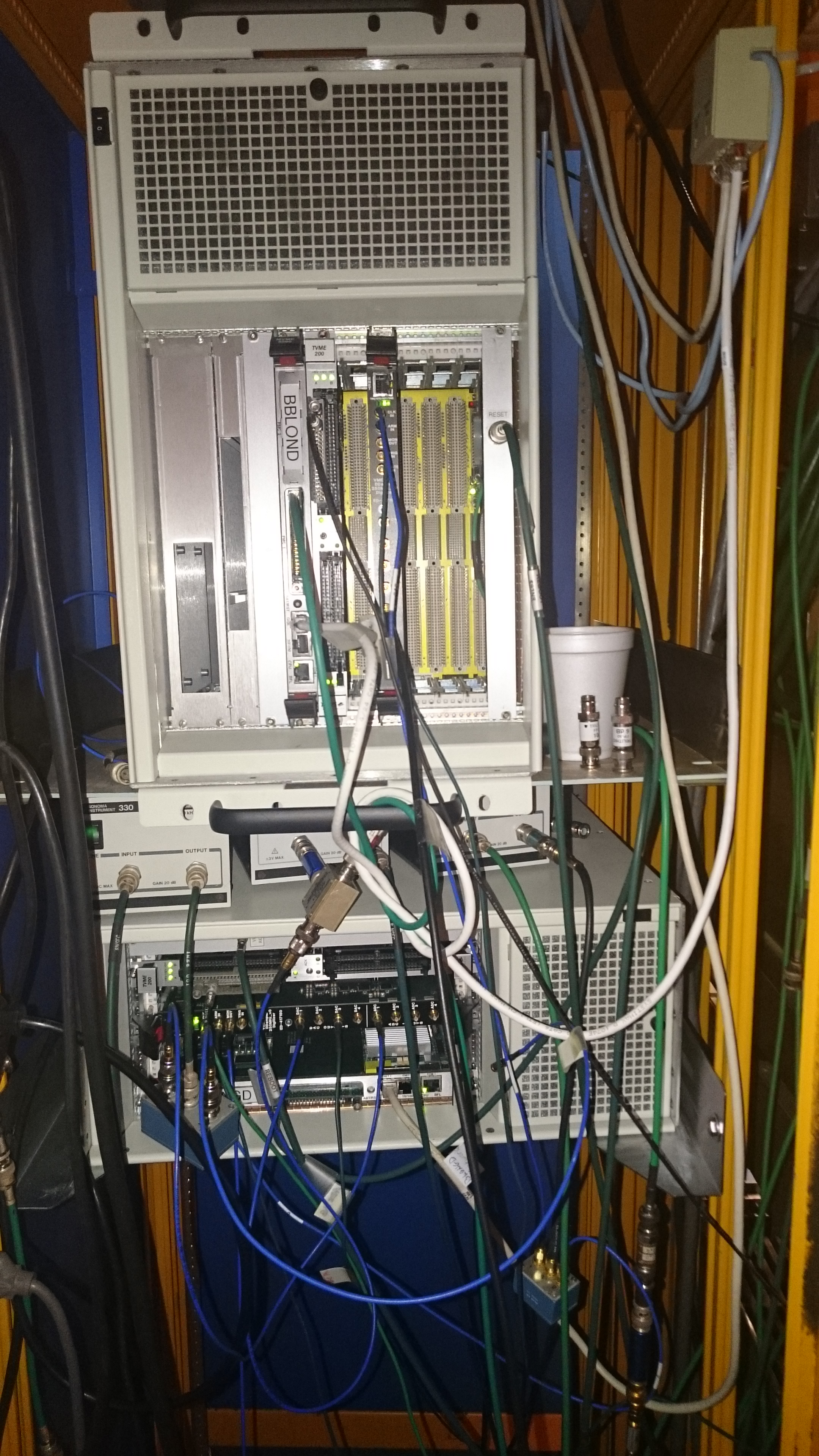 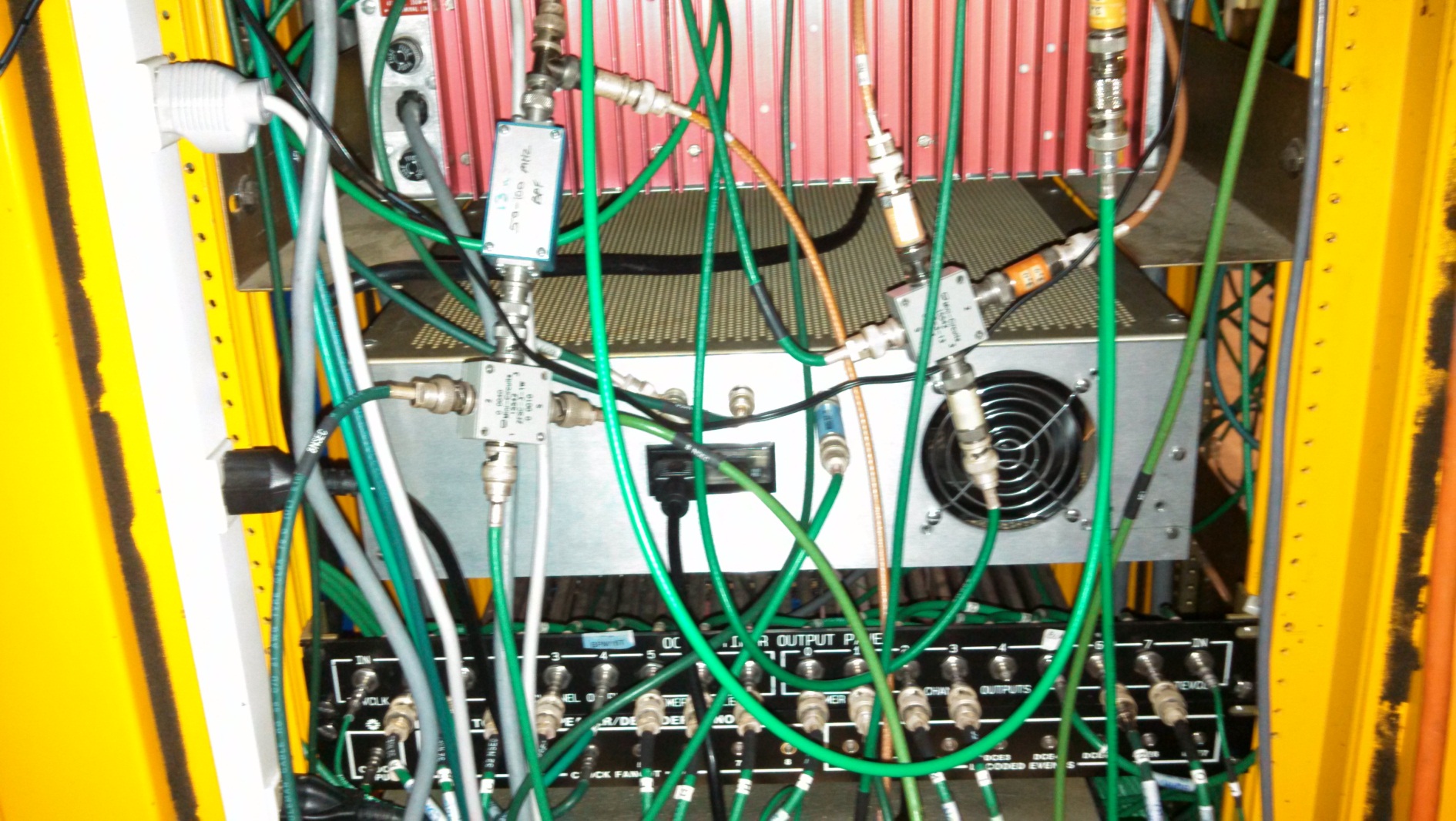 Notch
Filter
BP
Filter
TCLK
Mode N
Digital
Damper
WCM
Phase Pickup
Mode 1
RF Ref
Pickup
First installation thrown together in back of rack
WCM input, RF Reference, TCLK, Up to 4 outputs (RF, Cavity)

Eventually will replace existing analog system with clean simple one board solution
15
Workshop on Booster Performance and Enhancements
New Digital Feedback Board
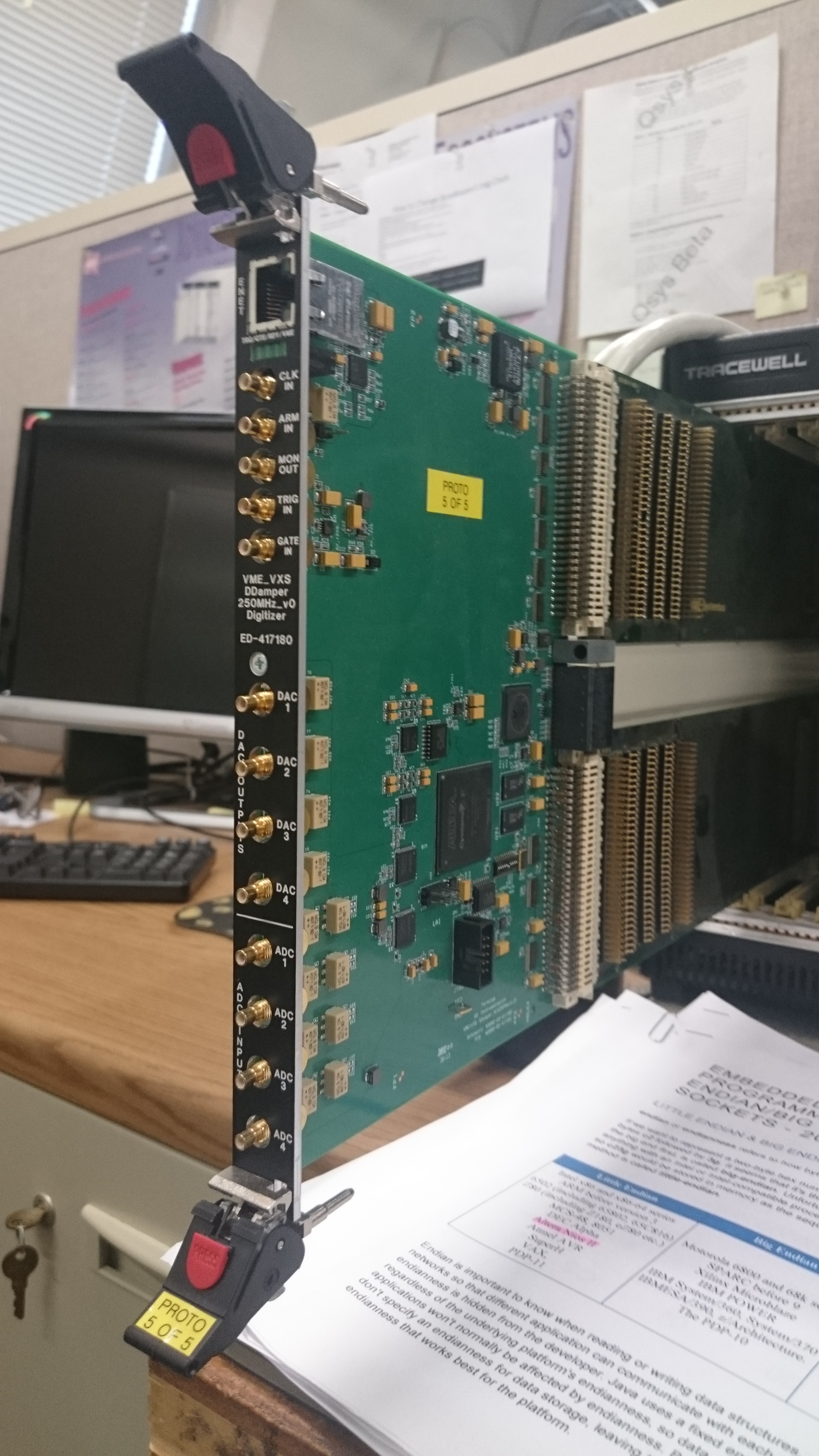 Developed for general purpose
4 250 MS/s ADCs
4 500 MS/s DACs
Dedicated PLL based clock distribution chip
Very good clock jitter, limited to 2Mhz Bandwidth

Locks before transition on every Booster cycle
Big effort to make this stable
Looks good so far…
16
Workshop on Booster Performance and Enhancements
Longitudinal Damper Block Diagram
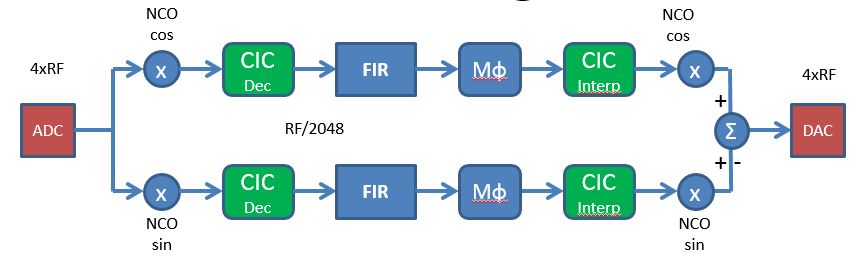 25KHz
Entire design runs locked to RF
16 fully programmable channels (12 – cavity, 2 RF, 2 Reference)
Same NCO generates sin, cos for I,Q mixing
NCO frequency is centered on rev harmonic of interest
Mɸ correspond to programmable magnitude/phase shift
Will also suppress carrier
For output use Weaver Model – preserves sideband structure
17
Workshop on Booster Performance and Enhancements
Diagnostics -
Raw Data – up to 16M pts
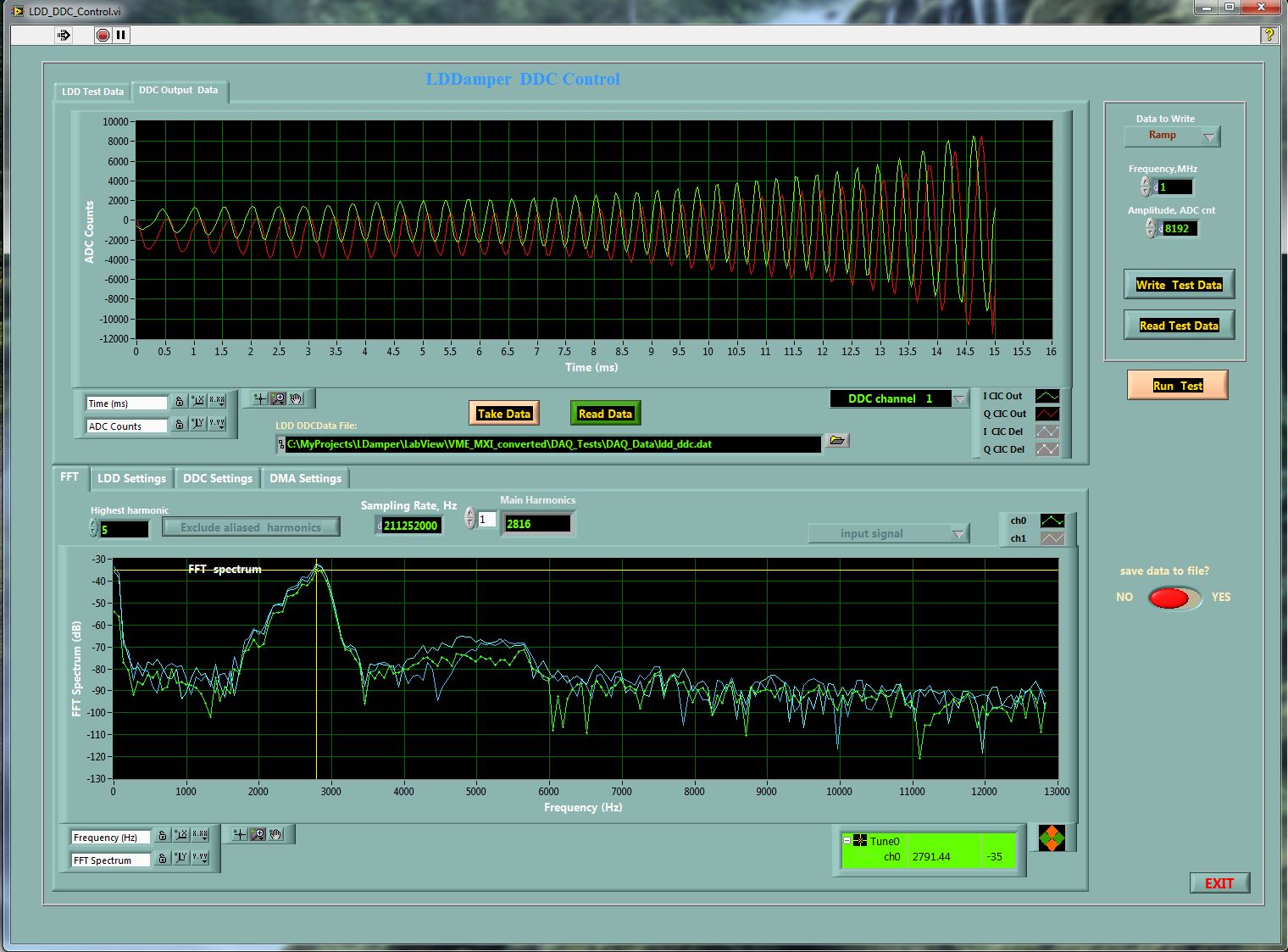 Downconverted Mode signals
18
Workshop on Booster Performance and Enhancements
In the Beginning…
Struggled to see expected response
Let’s try to blow things up…  Led back to bench
Discovered bench testing setup was using LSB input…
Inverting sign set to produce USB output










Should be able to measure Beam Transfer Function…
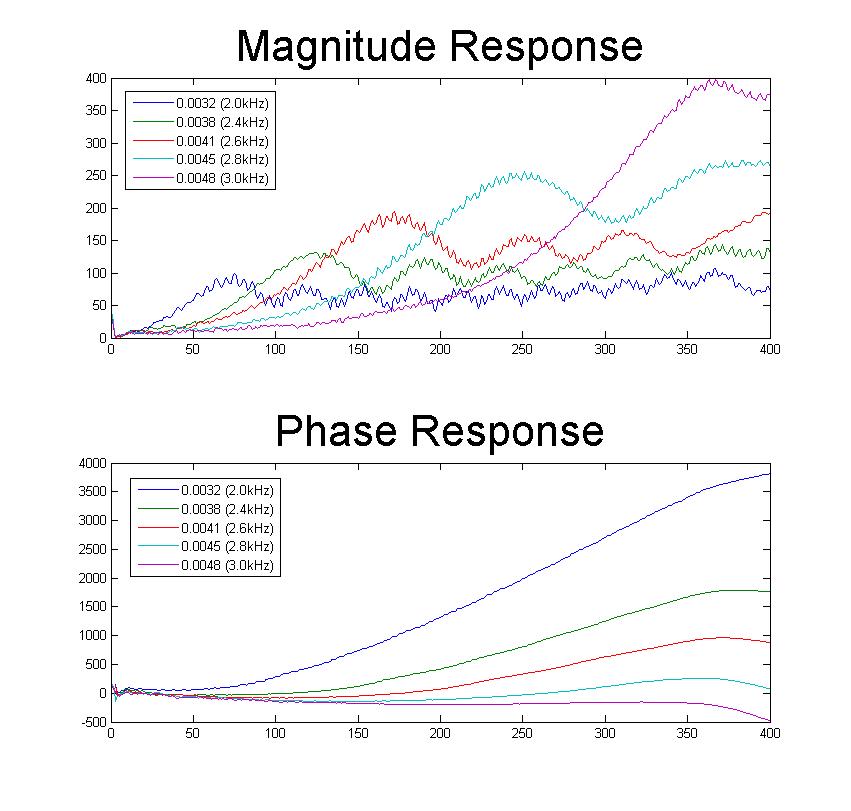 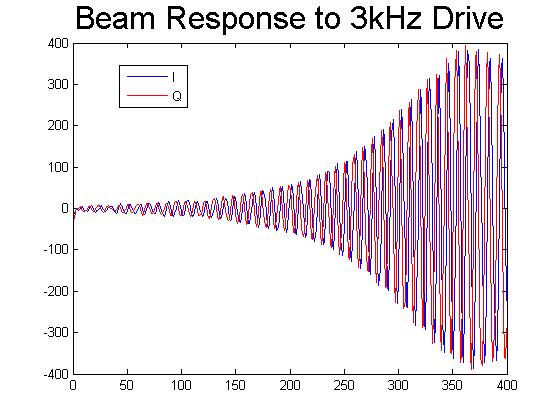 19
Workshop on Booster Performance and Enhancements
Initial Damping
Need to shift phase to account for fixed system delays
Cables, amplifers, etc.
Initial attempt to set phase on response data not successful…
Traditional Booster “Tuning” employed
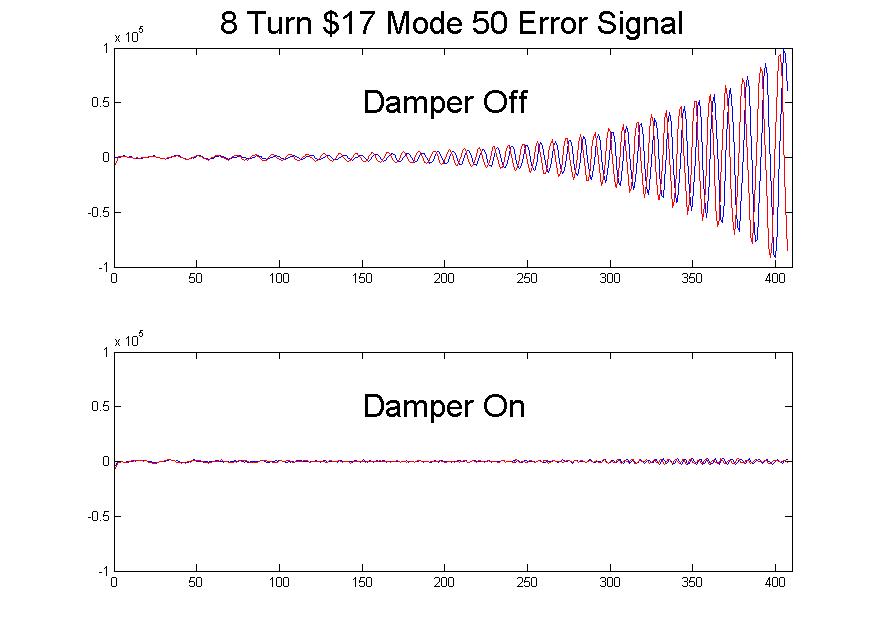 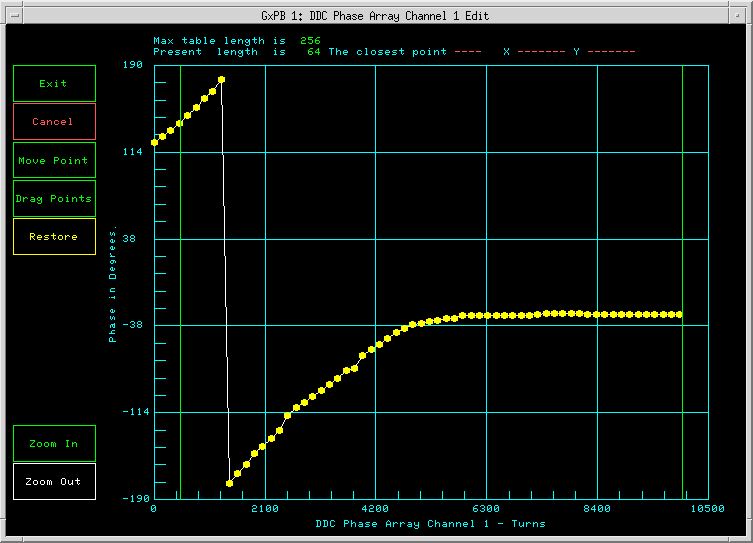 20
Workshop on Booster Performance and Enhancements
Semi-Operational System
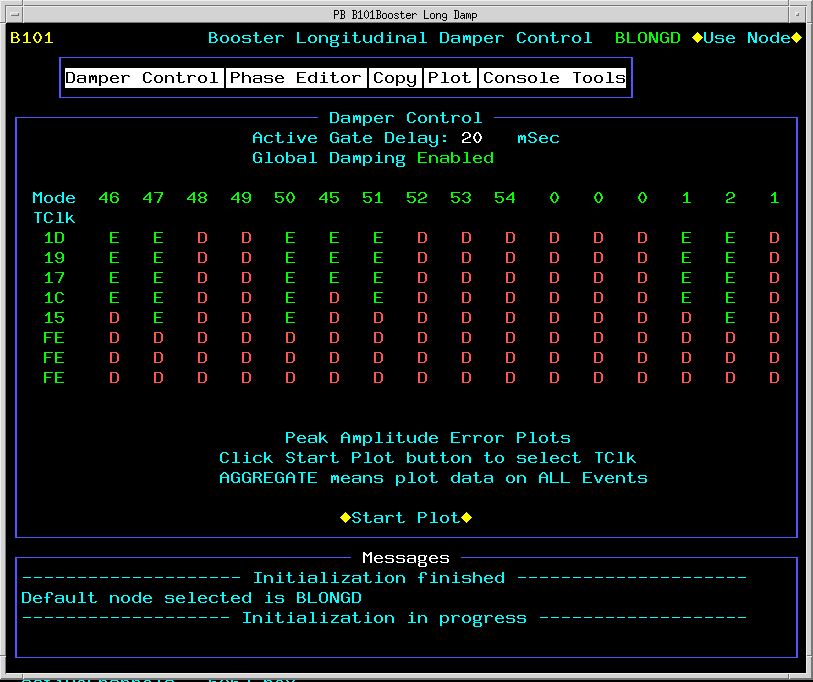 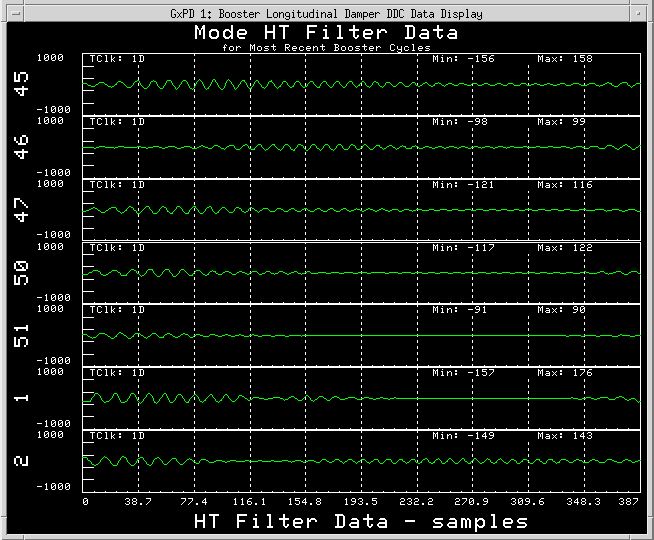 Put into operation in parallel with analog system due to noticeable beam quality improvement
ACNET Application still under development
Implementing features
Diagnostics
Can proceed on Backup/Development node while system is “operational”
Next step turn off the analog system…
Remove old system next shutdown
21
Workshop on Booster Performance and Enhancements
How about Mode 2?
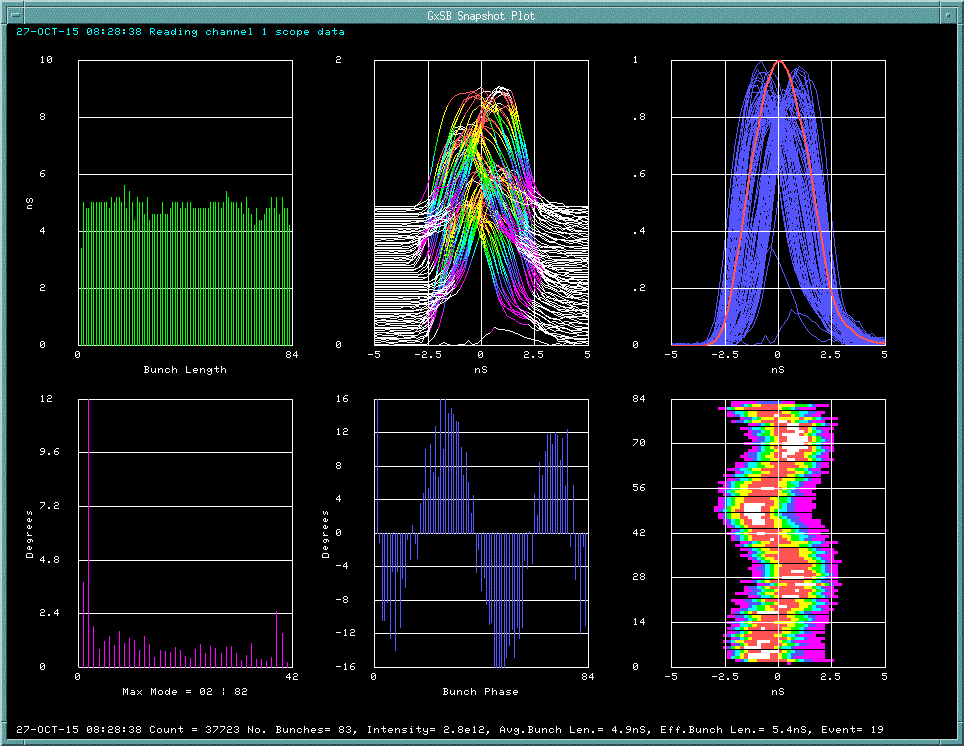 Bunches
16




-16
Bunches
Phase error
Bunch Phase
Beam measurements in the MI-8 line which show amplitude and phase of extracted Booster bunches
With the new digital dampers working – phase errors look excellent and should help reduce loses in downstream machines
22
Workshop on Booster Performance and Enhancements
Summary
Transverse Digital Damper 
Demonstrated ability for digital system to “work” in Booster
Minimally invasive Tune Monitor & Diagnostics very useful
Need system upgrades to improve Horizontal response
Upgraded board under development
Longitudinal Digital Damper
In operation in parallel with old analog system
Has made tuning on old system unnecessary
Improved performance beam quality
Gaining confidence in stability 
All the benefits of a digital system
Diagnostics, flexibility, stability
Would like to implement BTF measurement – VSA again?
23
Workshop on Booster Performance and Enhancements